Тема 2: Основы технологии умственного труда 2.1 Технологии развития и поддержания интеллектуальной формы
ПЛАН:
1. Внимание и наблюдательность – лучшая   половина интеллекта

2. Определение и типы интеллекта

3. Функции полушарий головного мозга
«Внимание легче удаётся разуму, 
богатому знаниями, свободному и оригинальному. 
Разум, не снабженный материалом 
– застывший, ординарный, 
вряд ли сможет долго что-нибудь обдумывать»
Уильям Джеймс.

Ум хорошо устроенный лучше, чем хорошо заполненный.

Люди с высоким I Q живут дольше, 
т.к. уровень интеллекта  определяет образ  жизни.
1. Внимание и наблюдательность – лучшая половина интеллекта
Типы внимания
 НЕПРОИЗВОЛЬНОЕ ВНИМАНИЕ свойственно в полном объеме всем людям и животным            (20 с. в начале разговора).

ПРОИЗВОЛЬНОЕ является повторением успешных попыток вновь и вновь возвратиться мыслями к конкретной теме, что требует определённых волевых усилий.
Развитый человек усилием воли способен направить свое внимание на предмет, вовсе для него не интересный, и держать его на нем, пока не закрепит в своей памяти нужные сведения. 



Он может переносить свое внимание с более интересного предмета на менее интересный одним лишь усилием воли.
Умение  человека  концентрировать своё  внимание  оказывает  большее влияние  на  его  интеллект,  чем  даже способность  к  отвлечённым рассуждениям.


 Интеллектуально развитый человек почти всегда находит в каждом предмете что-то интересное, что и облегчает возможность сосредоточить на нем свое внимание.


Неразвитый человек, едва обладающий волевым вниманием, почти всегда бывает во власти посторонних впечатлений как маленький ребёнок.
Если внимание – это удержание объекта в течение определенного времени, то наблюдательность включает еще и 
изучение, анализ объекта
.
Разум может заниматься одновременно лишь одним делом, но способен переходить от одного дела к другому с поразительной быстротой, которая заставляет предполагать, что внимание разделяется человеком между двумя и более делами.

Человек одновременно может концентрировать своё внимание на ограниченном числе объектов (7-8)
2. Определение и типы интеллекта
Врожденное или унаследованное качество, в отличие от способностей, приобретенных с помощью индивидуального опыта.            (Британская энциклопедия)

Врожденное качество, в отличие от способностей, приобретенных в процессе обучения. 	(Герберт Спенсер)

Общие врожденные познавательные способности.      (Сирил Берт)

Способность действовать целесообразно, думать рационально и действовать эффективно в отношении окружающей Среды.                 (Д. Векслер)

Cпособность решать проблемы незапрограммированным (творческим) образом.   (Стивен Дж. Гулд)

Способность найти адекватный способ реагирования на ситуацию, связанную с окружающей средой. (Роберт Франкли)

Способность приобретать необходимые знания для решения новых проблем; уровень интеллекта измеряется скоростью, с которой человек решает проблемы. (Дональд Штерне)
52 ведущих психолога мира, в 1994 г. опубликовали следующее:
Интеллект существует как наиболее общая умственная способность, включающая способности к логическому мышлению, постановке цели, планированию, решению проблем, абстрактному мышлению, восприятию сложных идей, быстрому обучению и обучению на основе опыта.
Также в дальнейшем мы будем исходить из того, что эта способность (интеллект) личности отчасти врожденная, но при определенных условиях может развиваться и совершенствоваться. При этом главное условие – желание и воля.
Из чего складывается интеллект?
Психолог из Чикагского университета Л.Л.Тёрстон отмечает семь первичных умственных способностей.

 понимание речи;
 речевые способности;
 способность к исчислению;
 восприятие пространства;
 ассоциативная память;
 скорость восприятия;
 логическое мышление.
3. Функции полушарий головного мозга
Наружное строение головного мозга
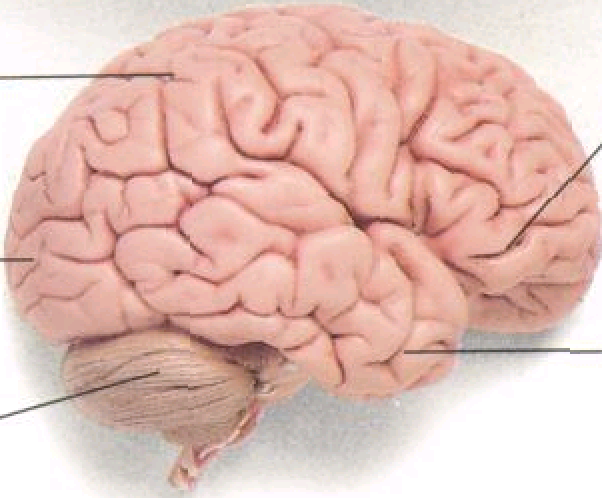 Теменная доля
Лобная доля
Затылочная доля
Височная доля
Мозжечок
Правое полушарие 
управляет левой половиной тела. 
У правшей и левшей отвечает за интуицию, абстрактное, 
образное мышление, музыкальный ритм, интонацию, чувства. 
У левшей здесь ещё и формируется центр «речи и письма»
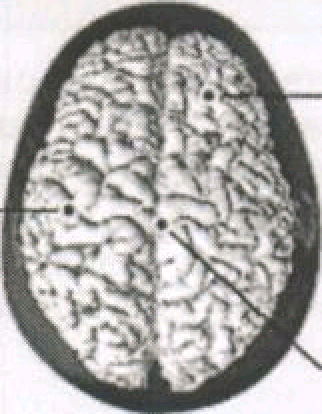 Левое полушарие управляет правой половиной тела. 
У правшей отвечает за логику, речь, чтение, письмо
Нежёсткие межполушарные связи. 
У левшей способствуют 
нестандартному мышлению
Правое и левое полушария перерабатывают информацию и функционируют по-разному